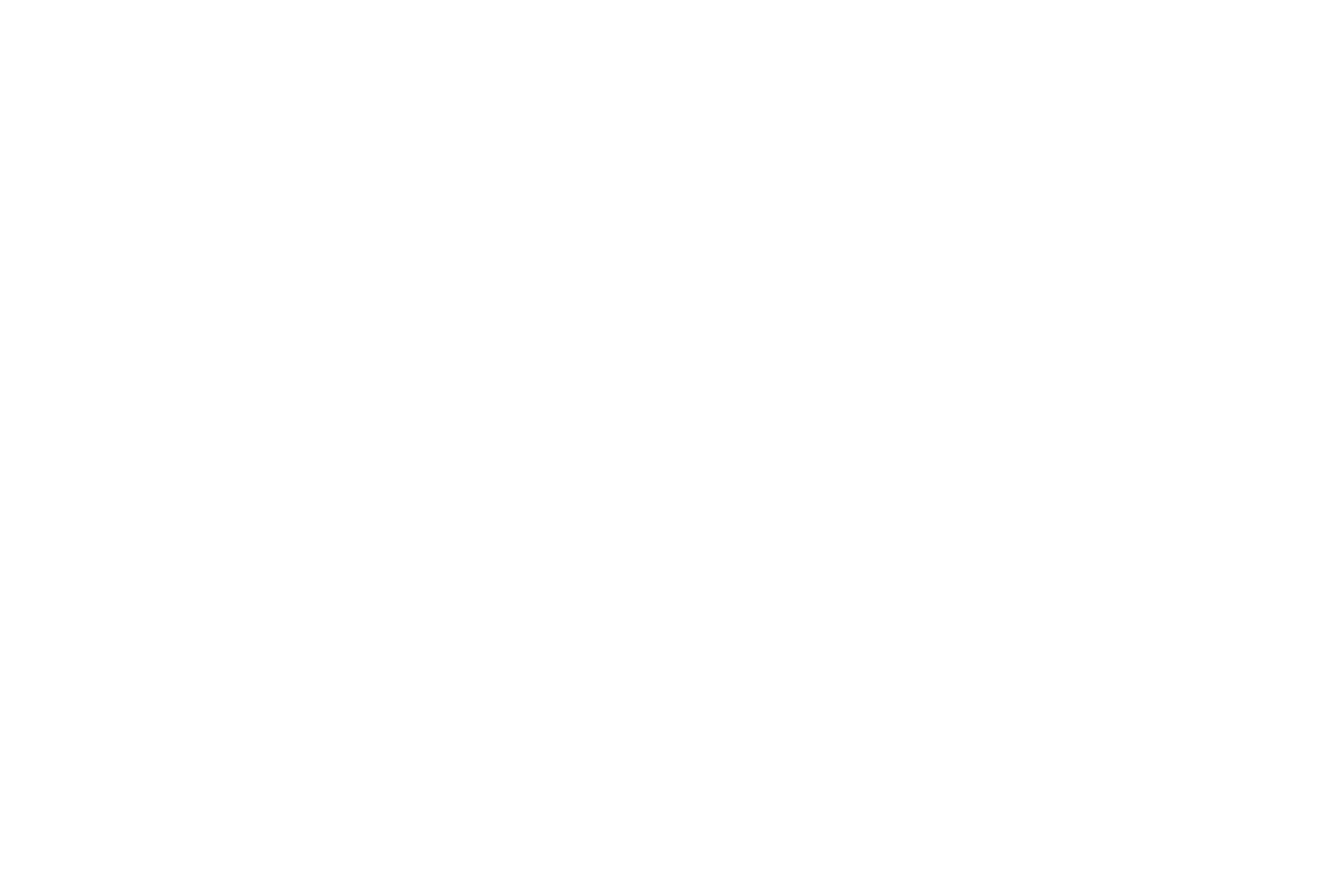 IN-STOCK &
READY TO DELIVERY
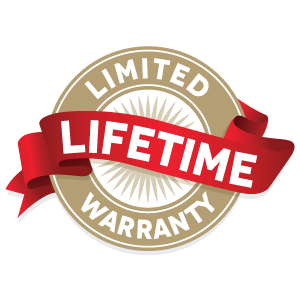 48” x 24” BOARDERS RECEPTION DESKWITH BF PEDESTALS
KEY FEATURES
Worksurfaces are 1-3/16” with durable 3mm edges
Wood & aluminum frame glass hutch door options
Ball-bearing drawer slides
Six laminate finishes
Satin nickel pulls
Limited lifetime warranty
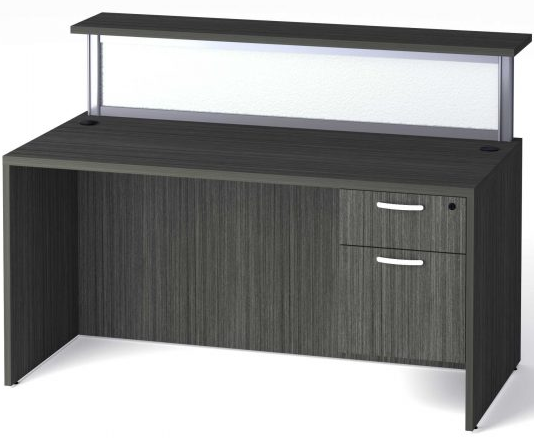 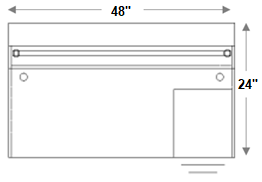 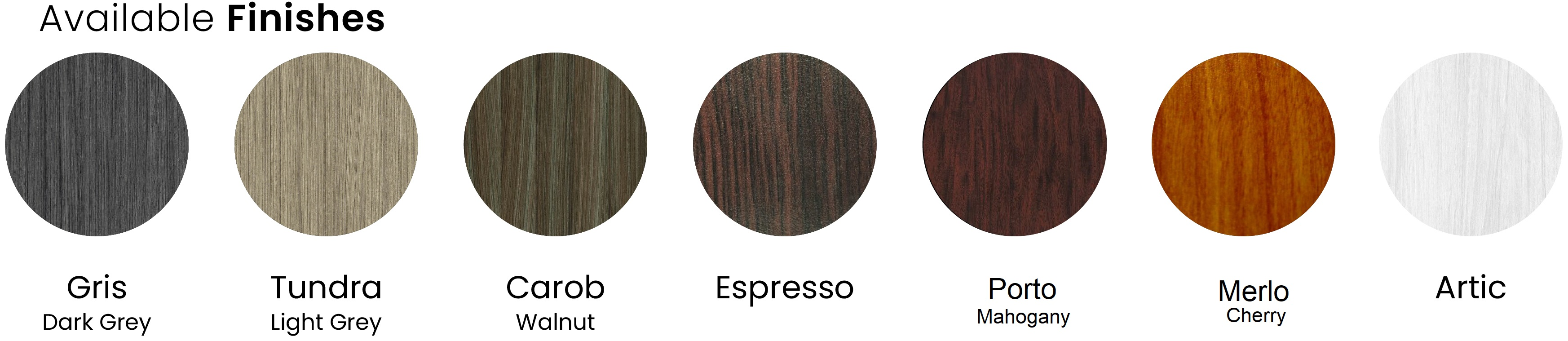 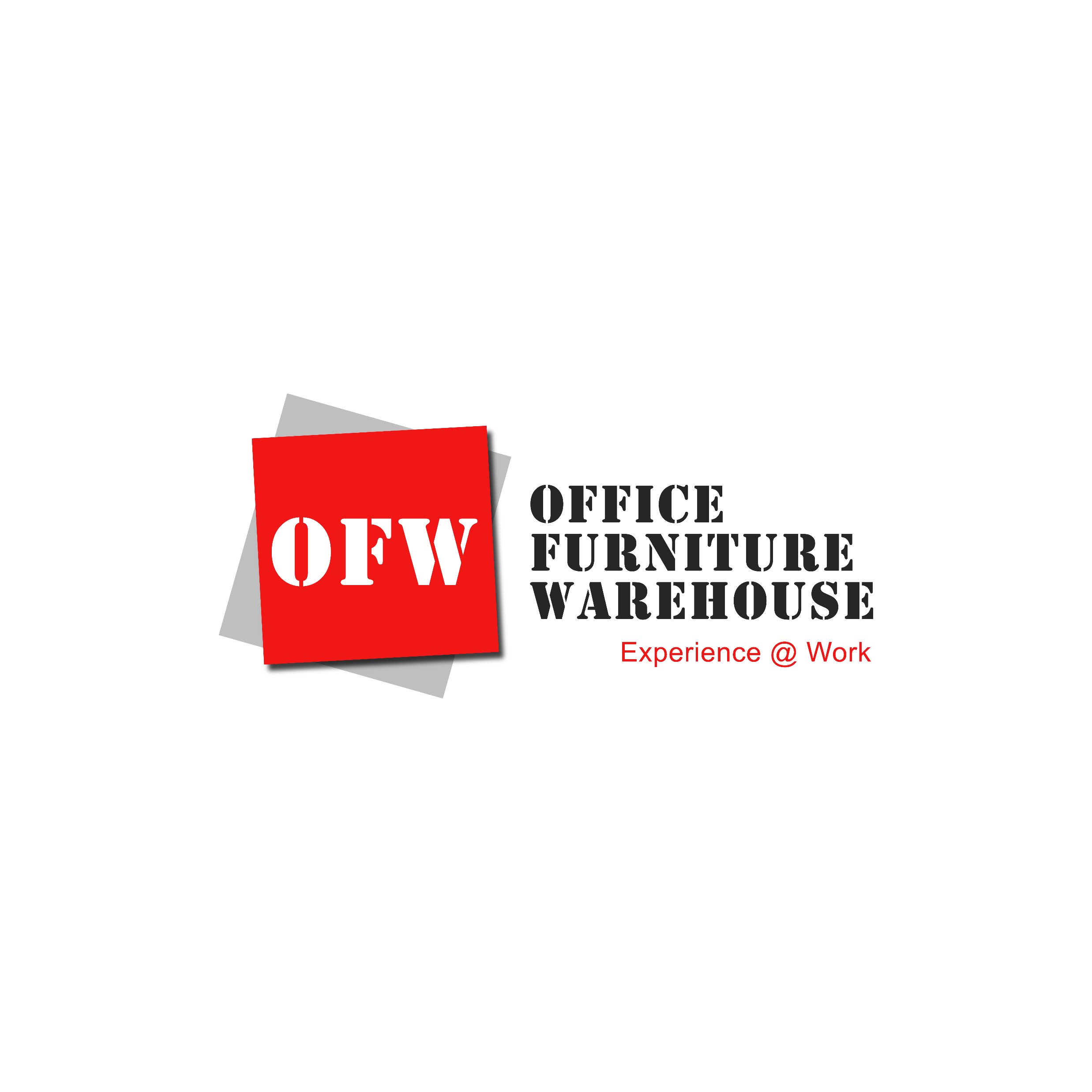 SHOWROOM LOCATIONS
MIAMI - DORAL3411 NW 72nd Ave.Miami, FL 33122info@ofwfl.com305-266-4447
POMPANO – FT LAUDERDALE2099 W. Atlantic Blvd.Pompano Beach, FL 33069info@ofwfl.com954-968-4700